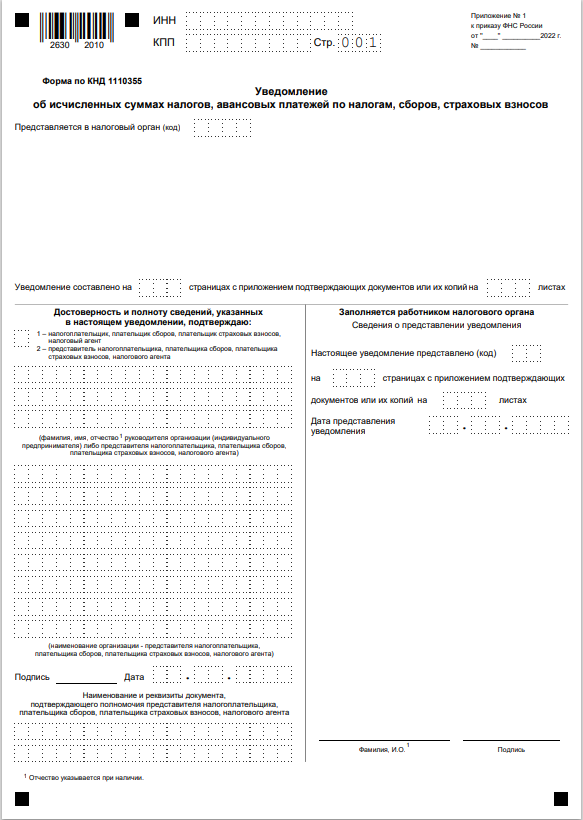 Уведомление об исчисленных суммах налогов, авансовых платежей по налогам, сборов, страховых взносов

По всем налогам подается общее уведомление: в нем одна
строка — один налог.
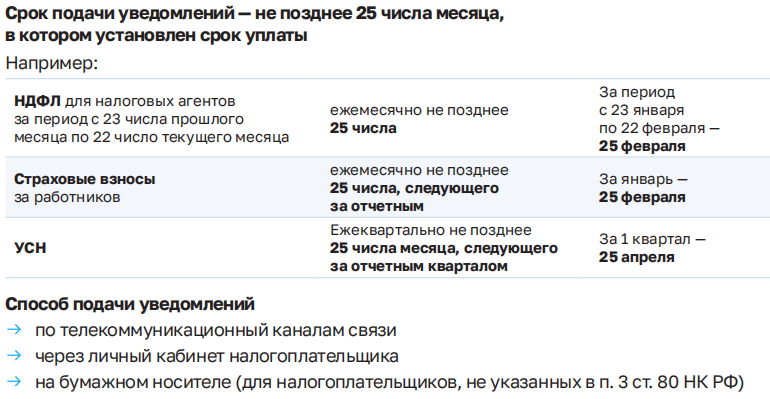 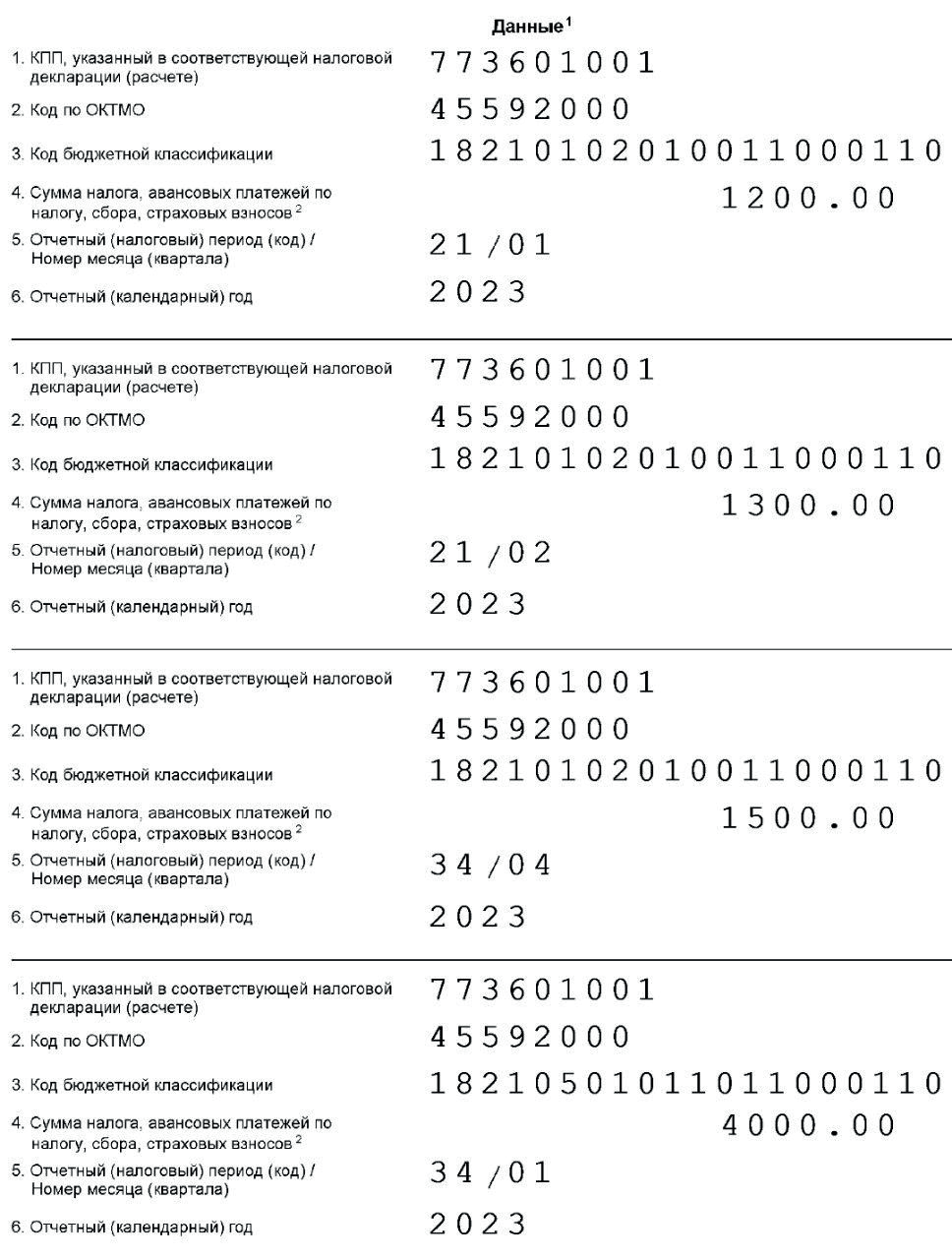 Заполнение уведомления об исчисленных налогах и взносах
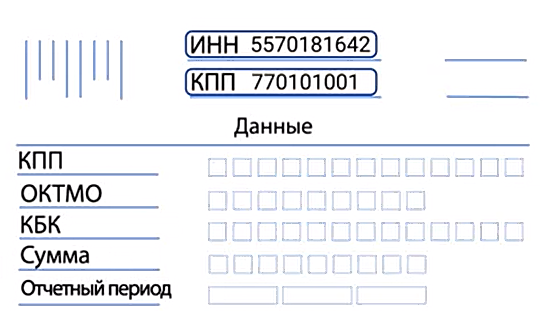 Пример заполнения Уведомления за первый квартал 2023 года по УСН
Ошибка была допущена в сумме
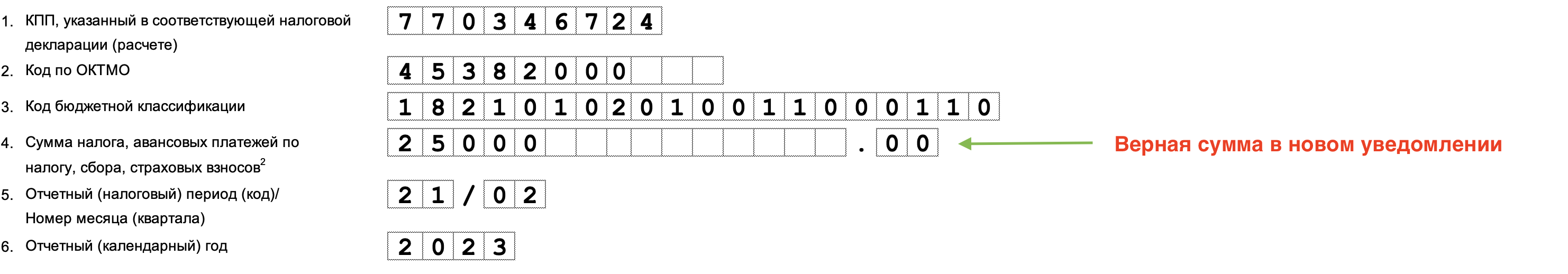 Ошибка была допущена в КБК